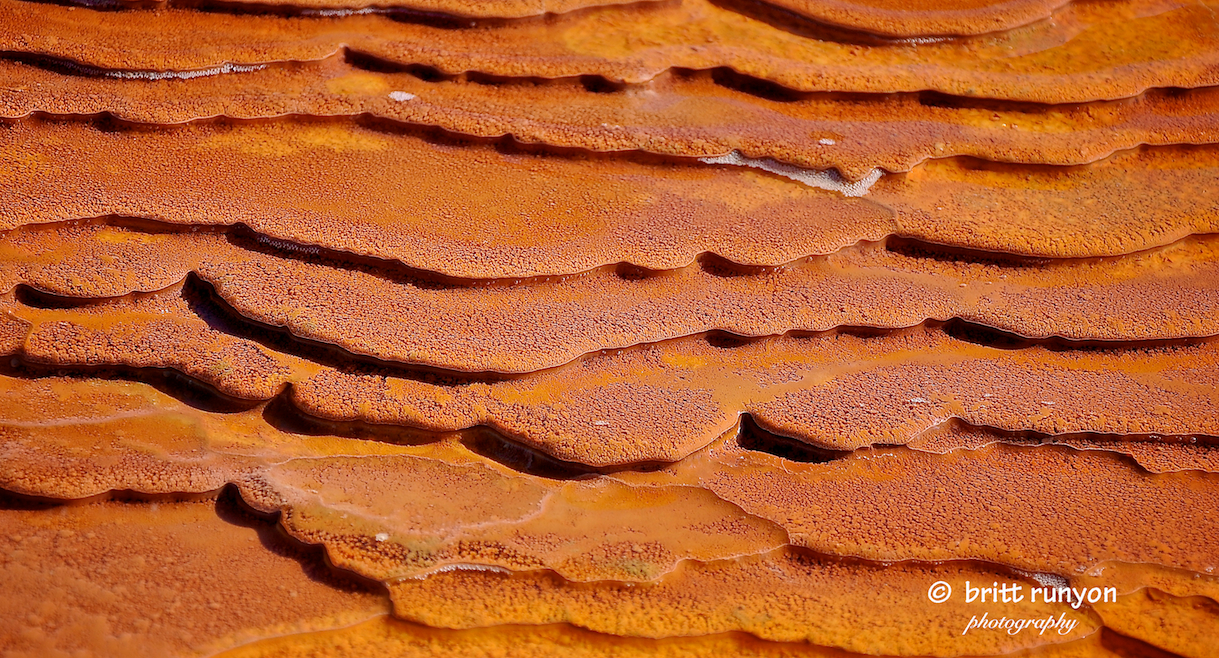 Microbial Biosignature Capture at Crystal Geyser, Utah
Jon Zaloumis 
Arizona State University
School of Earth and Space Exploration
Mentor: Dr. Jack Farmer, Spring 2014
Crystal Geyser, Utah
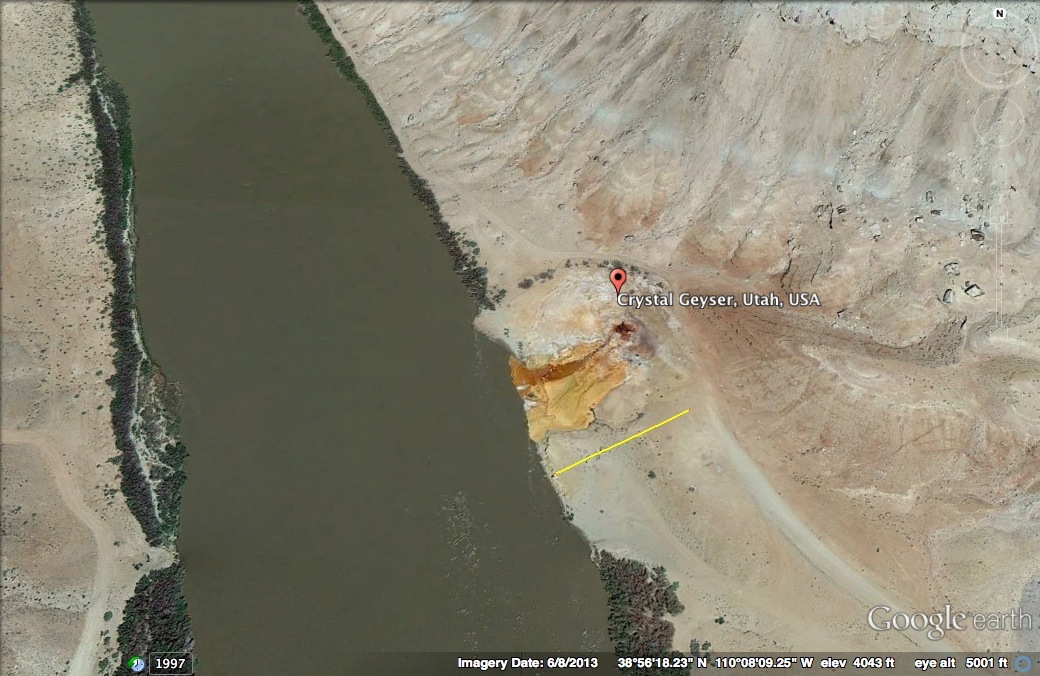 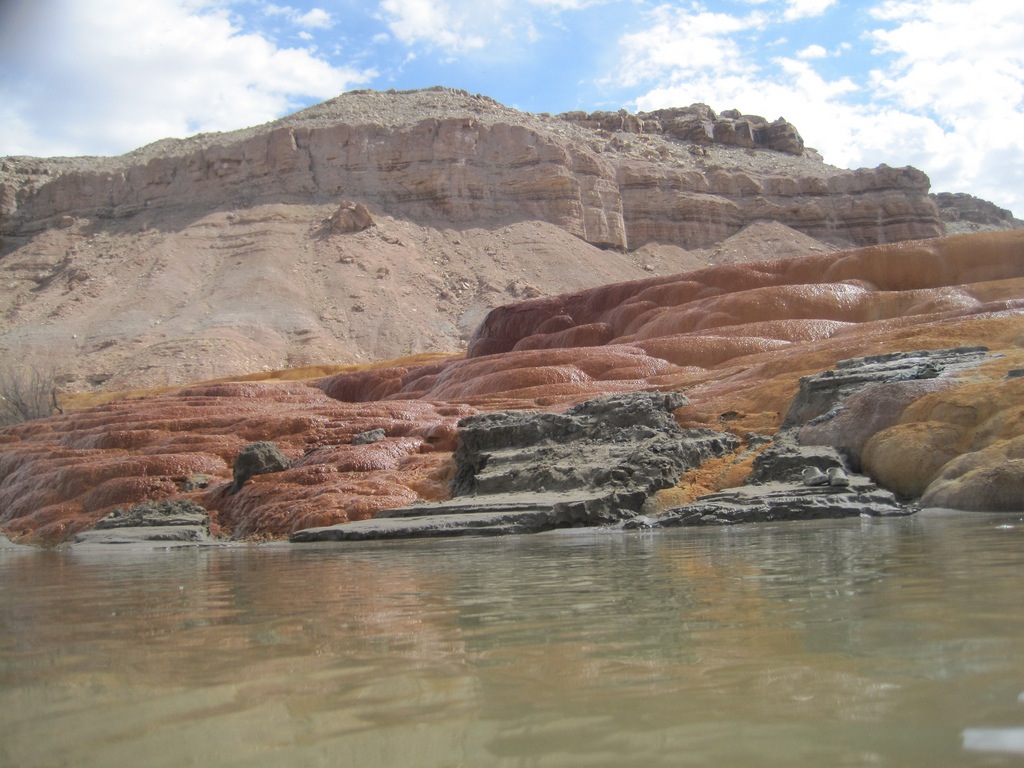 58 m
Satellite
Ground
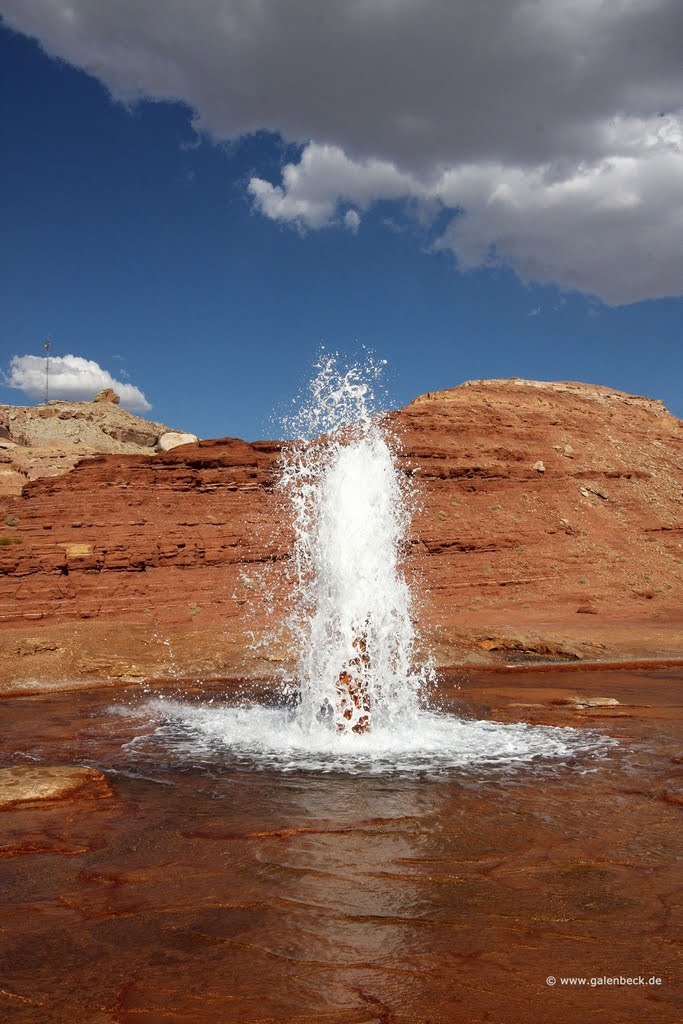 Geyser Facts
Is a cold spring, geologically distinct from typical hydrothermal springs
Fueled by super saturation of dissolved CO2
Created as a result of 1930’s oil exploration drilling at a depth of 800 m
Eruption cycles are bimodal, every 8 or 22 hours (Gouveia and Friedmann, 2006)
Eruptions last 7 - 25 minutes
Water discharge is approximately 25 m3 (Waltham, 2001)
Water contains dissolved ions (Ca2+, SO42-, etc.) and CO2 (Waltham, 2001)
Precipitation of Travertine
Dissolved carbon dioxide reacts with water to form carbonate ion and hydrogen:
	1. CO2 (g) + H2O (l) → CO32- (aq) + 2H+(aq)
Carbonate ion reacts with dissolved calcium cations to form calcium carbonate:
	2. Ca2+ (aq) + CO32- (aq) → CaCO3 (s)
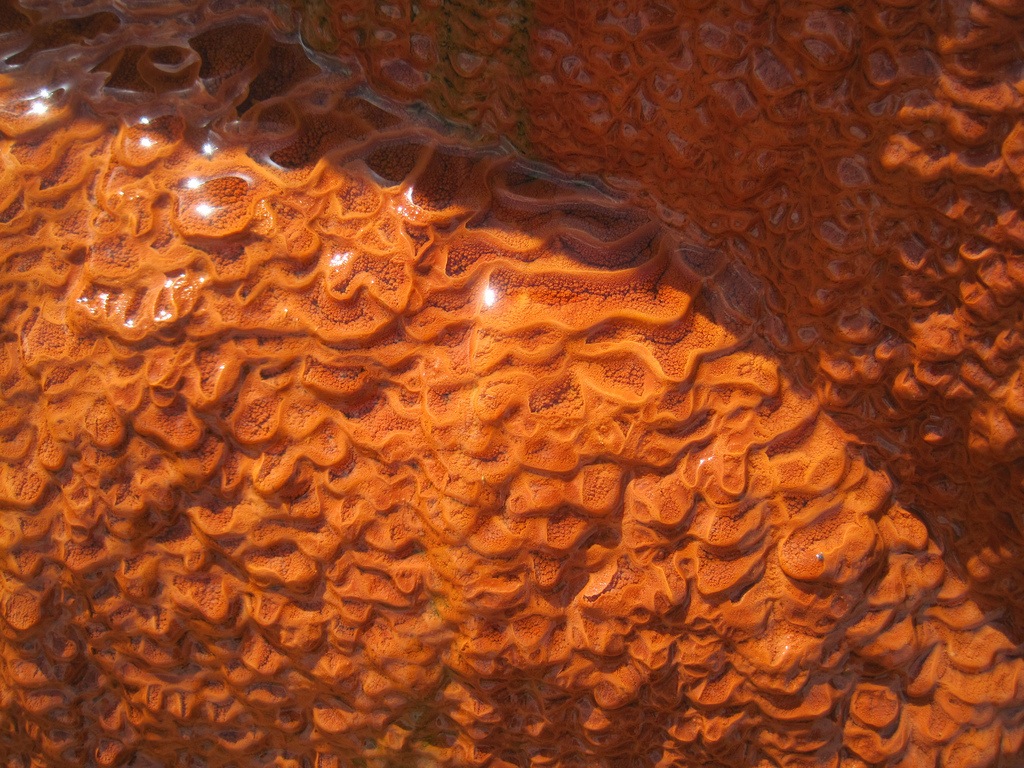 Rapid mineralization forms teracettes ~1 - 5 cm wide
Teracette thin-sections
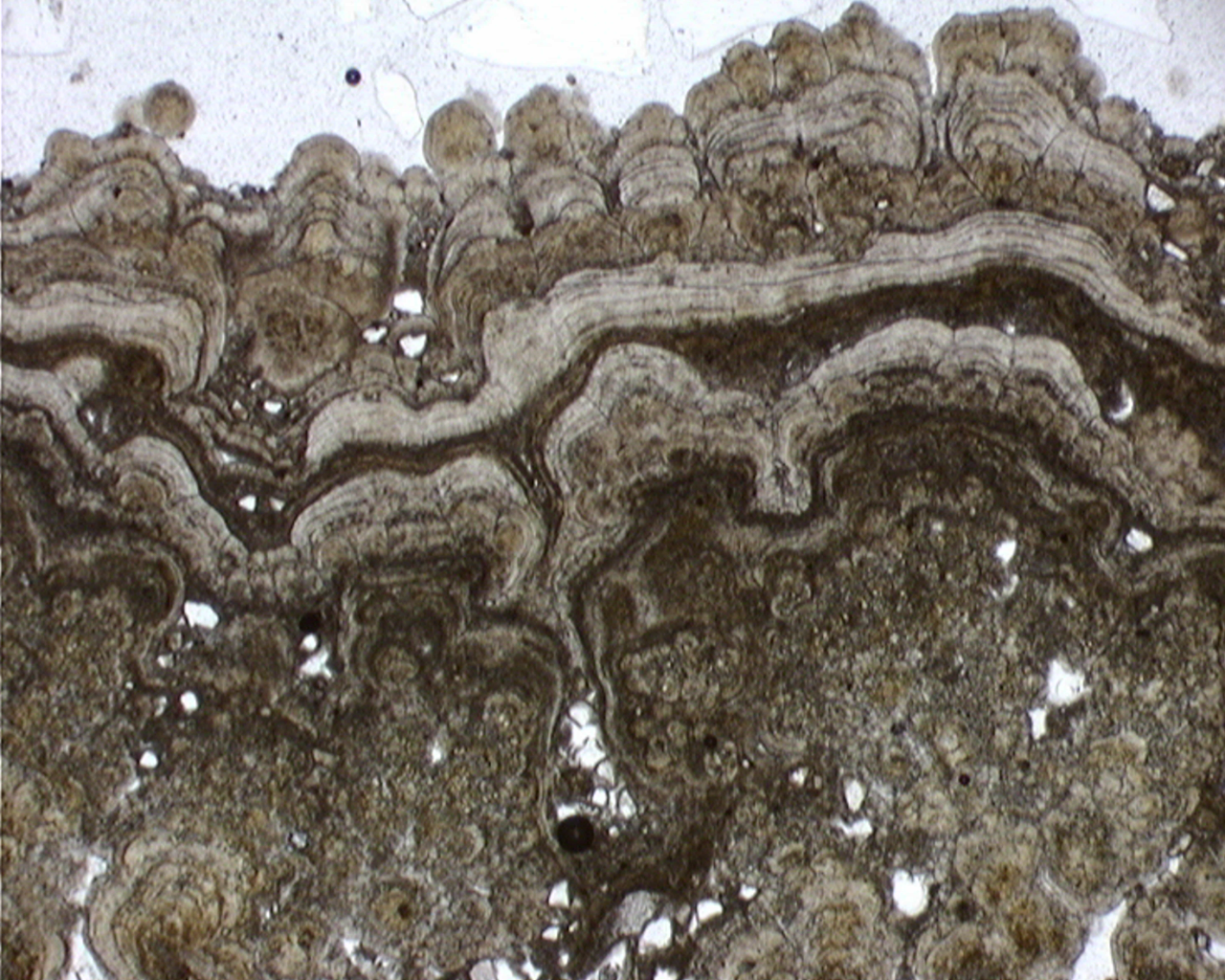 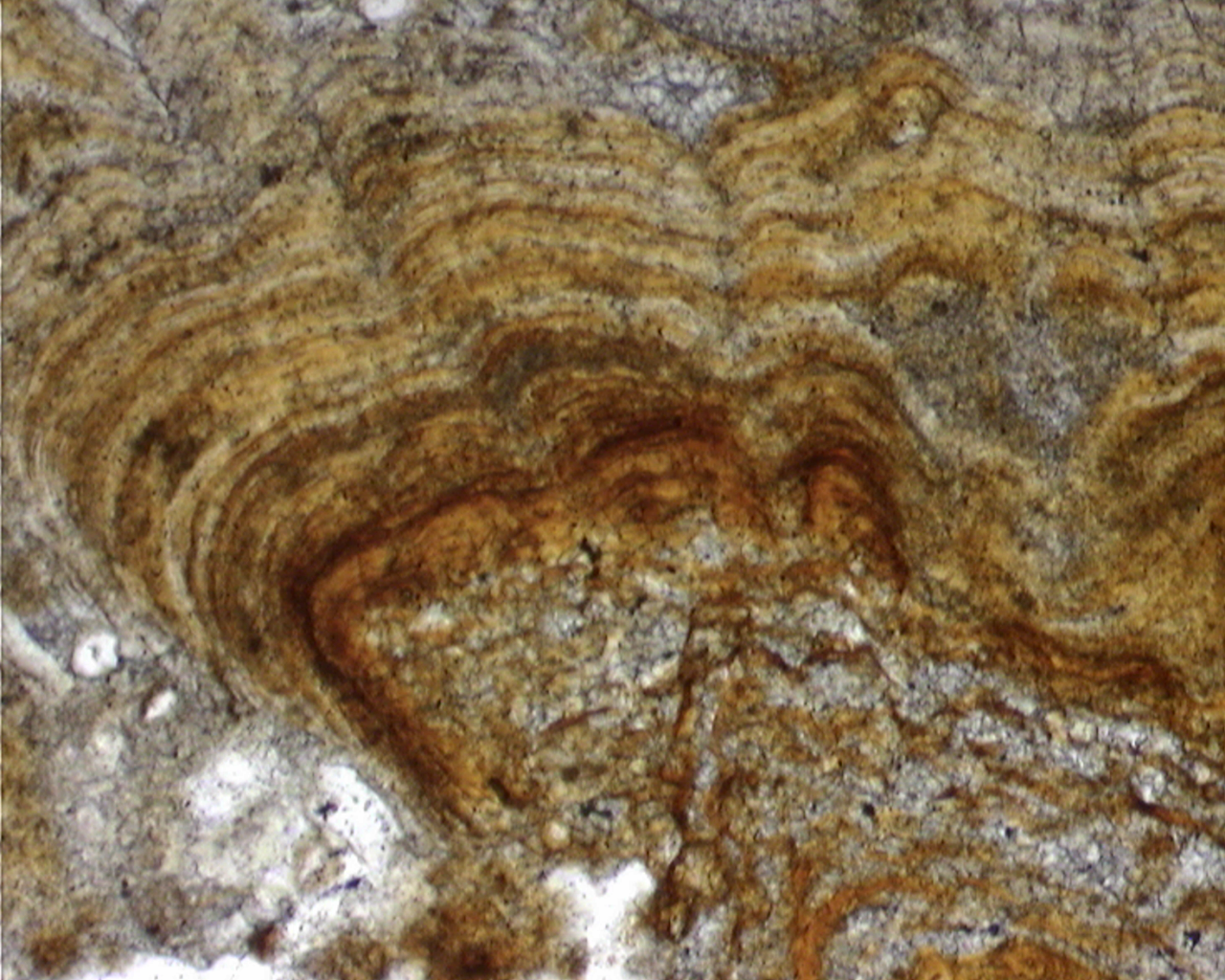 0.5 mm
100 µm
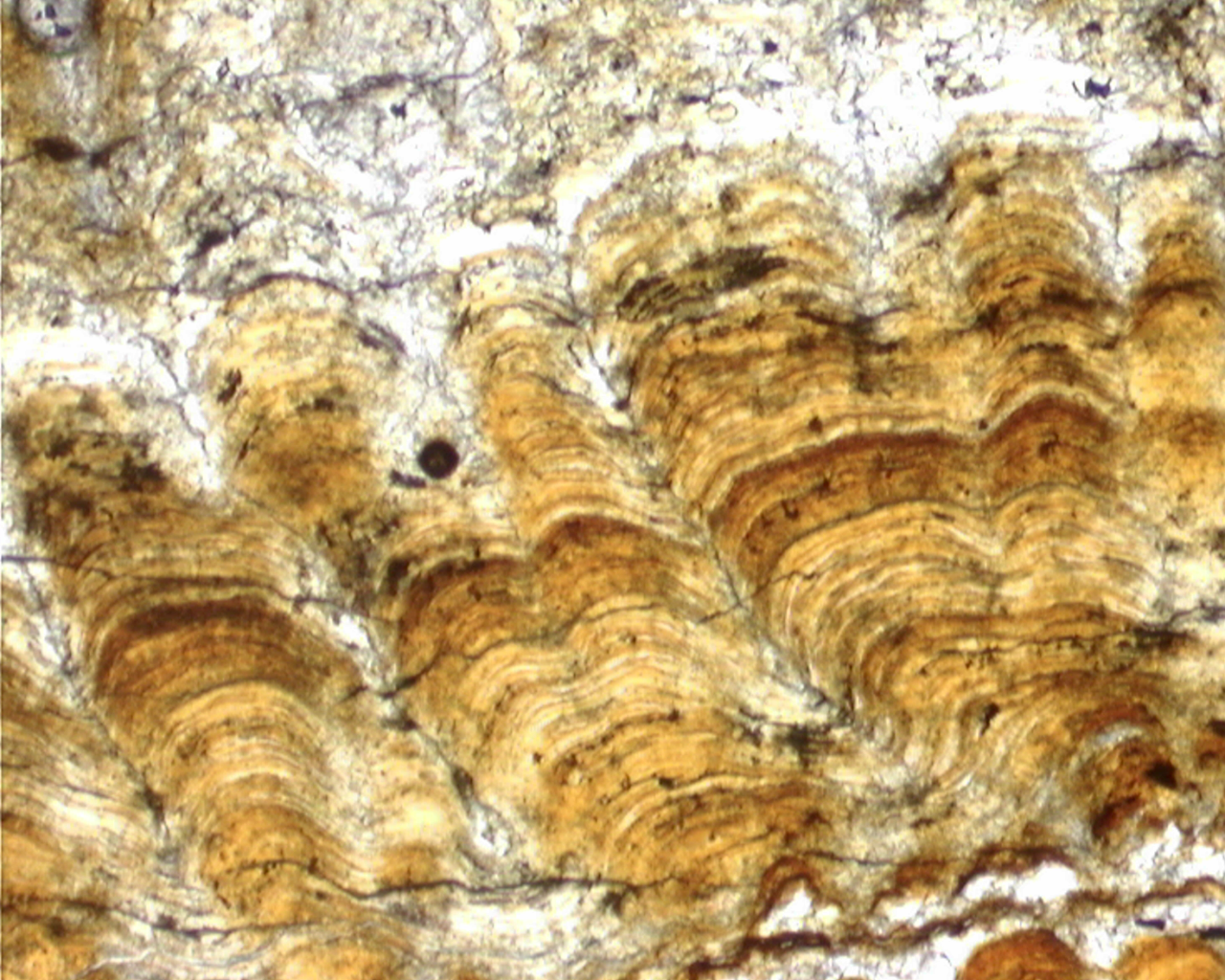 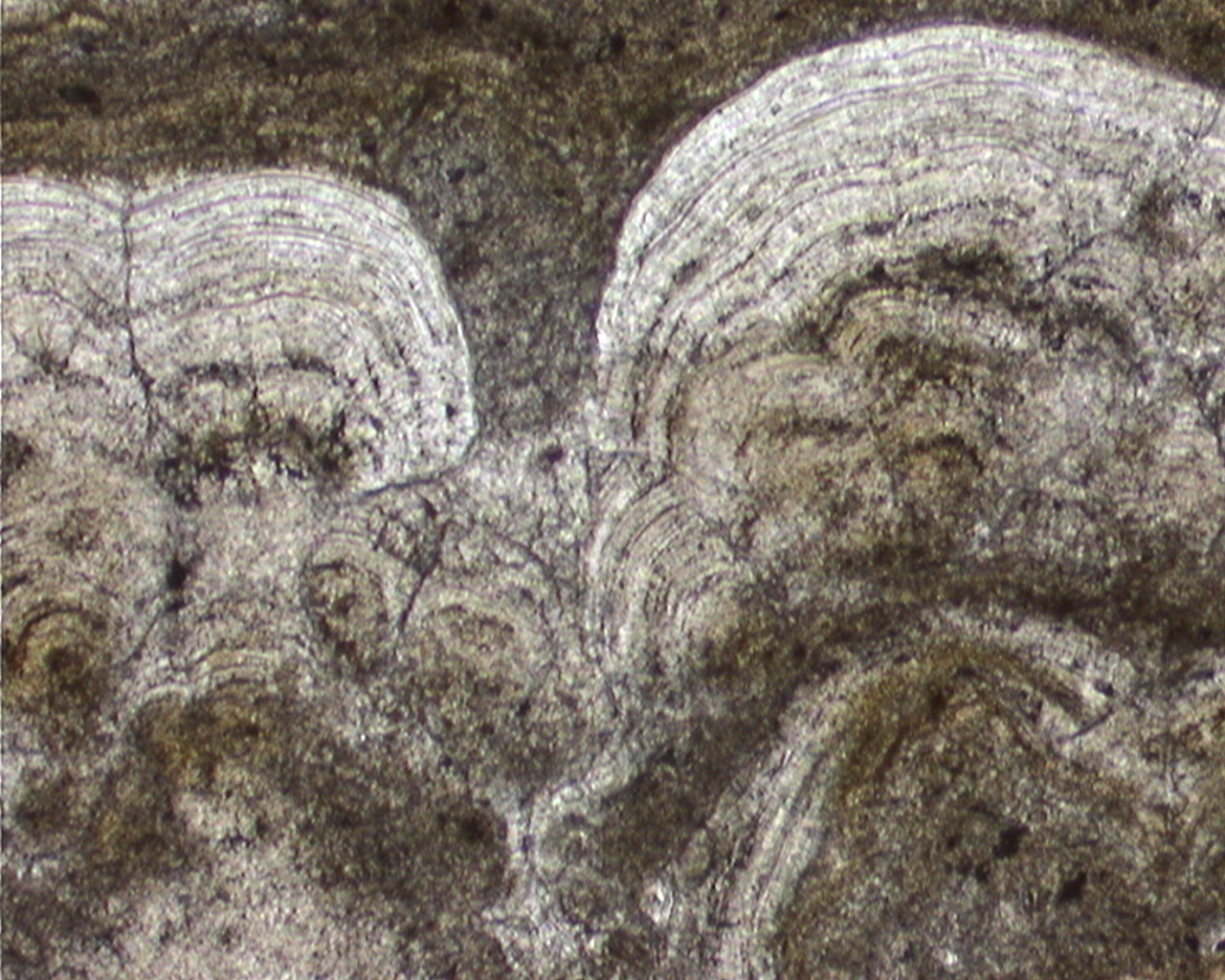 100 µm
100 µm
Sample Composition
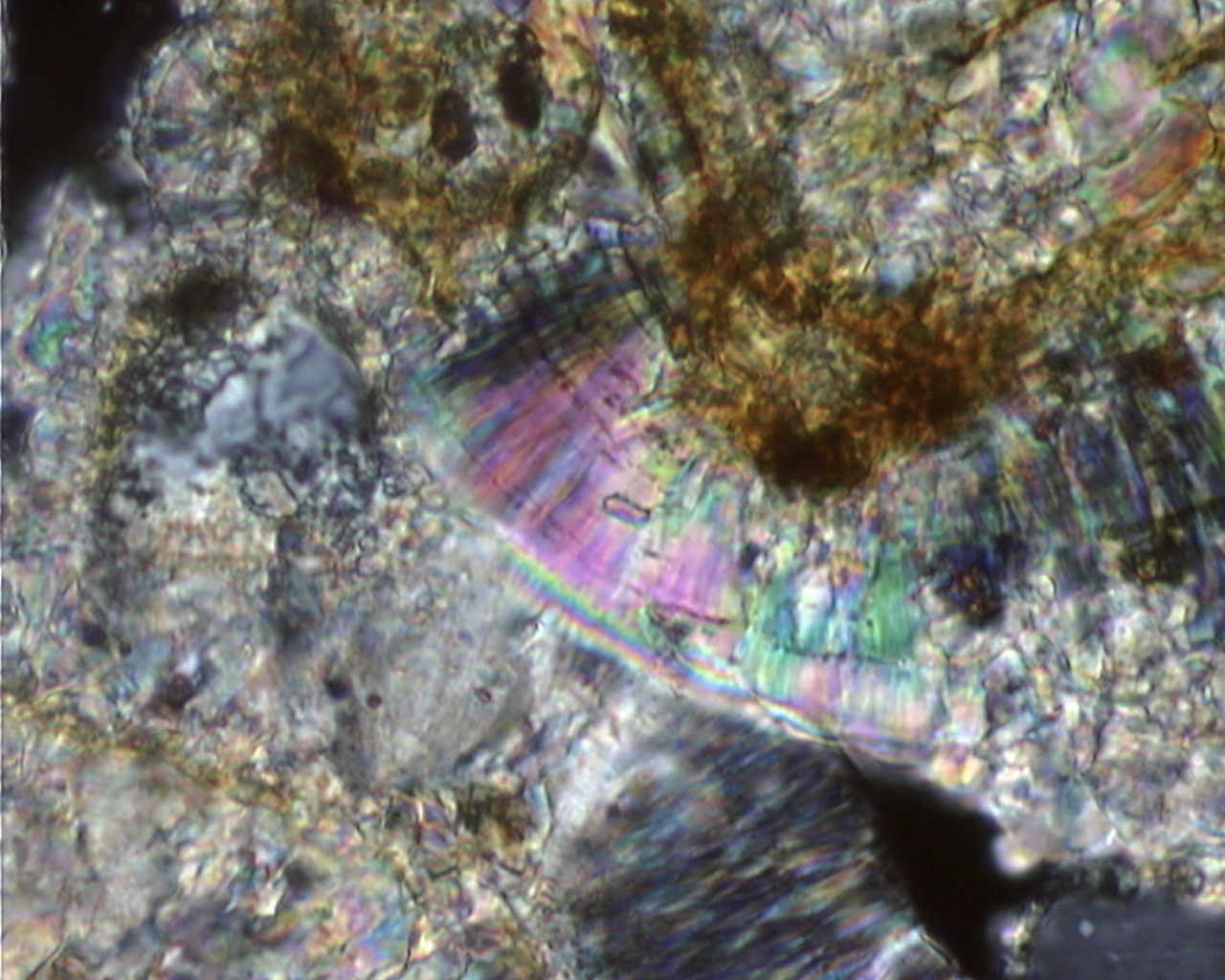 Petrographic analysis confirms the bulk composition of samples to be calcium carbonate

X-Ray Powder Diffraction reveals aragonite as main carbonate constituent
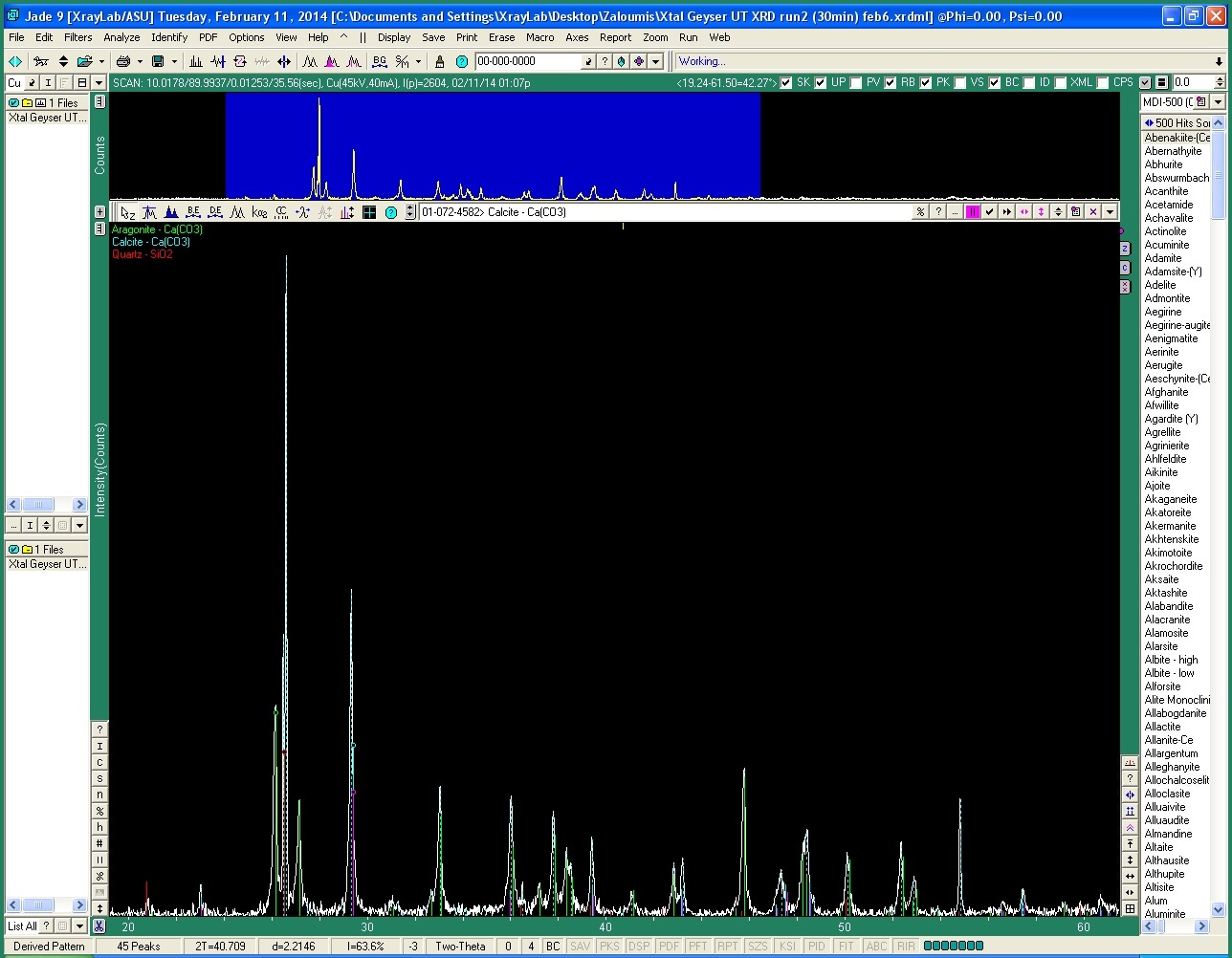 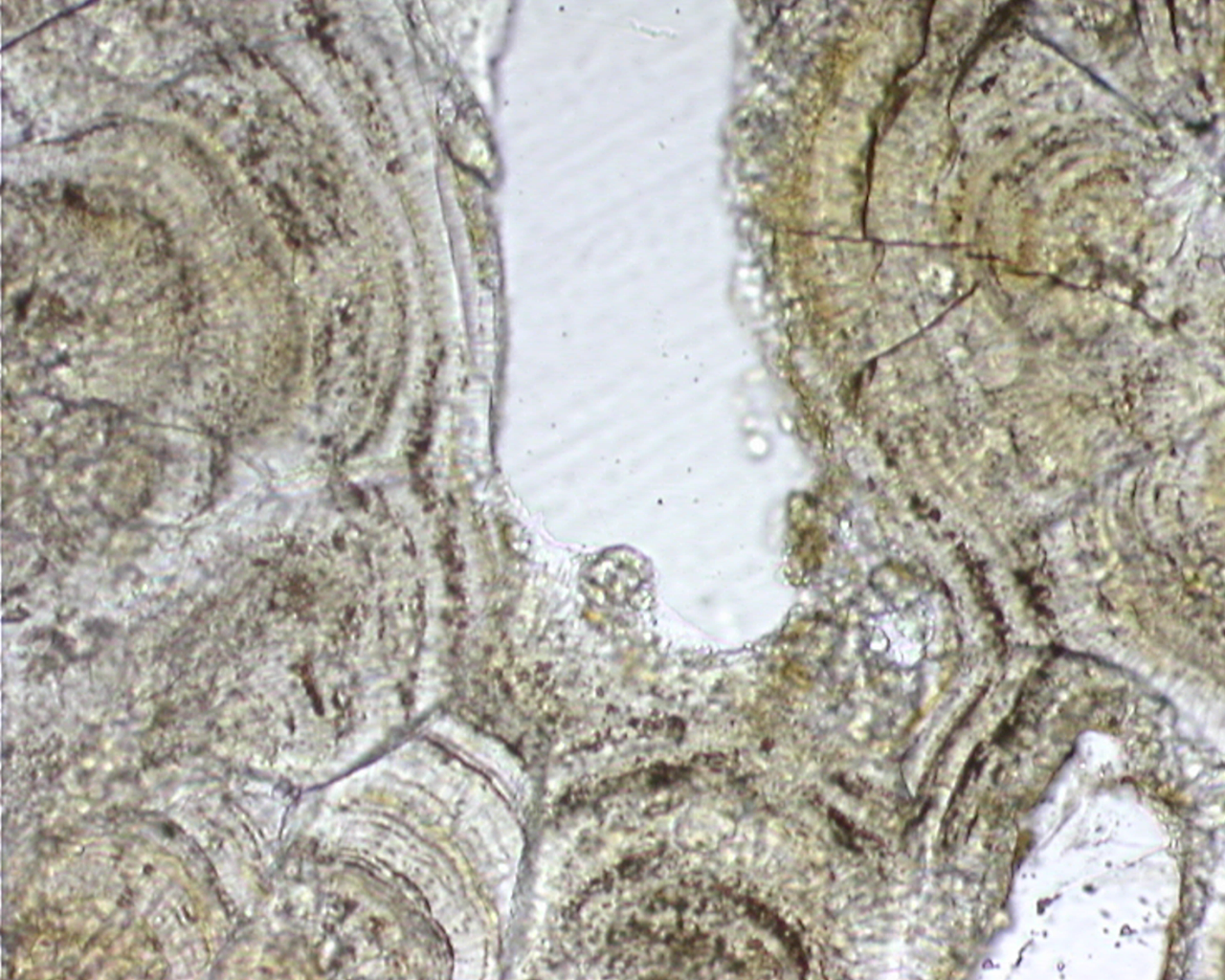 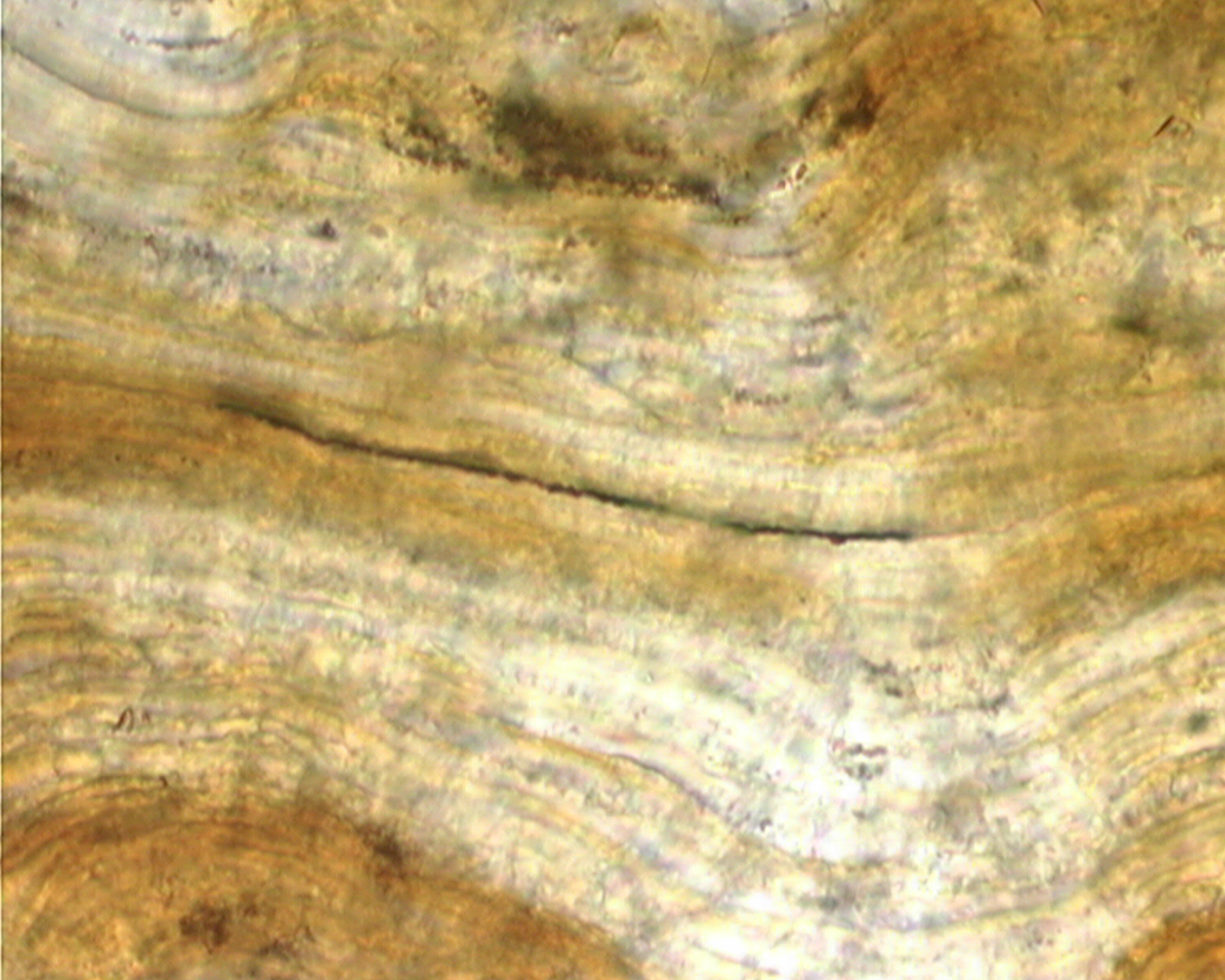 50 µm
30 µm
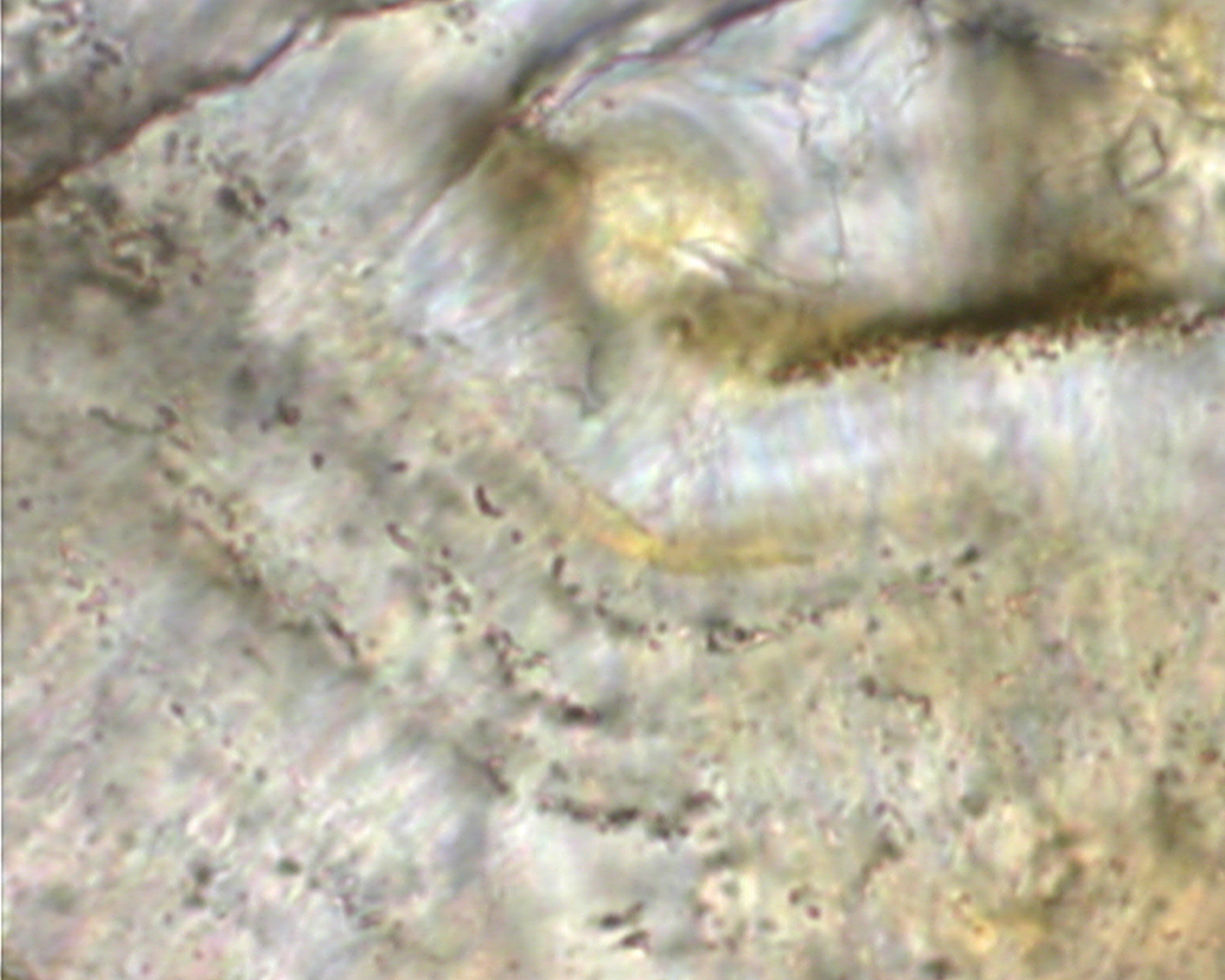 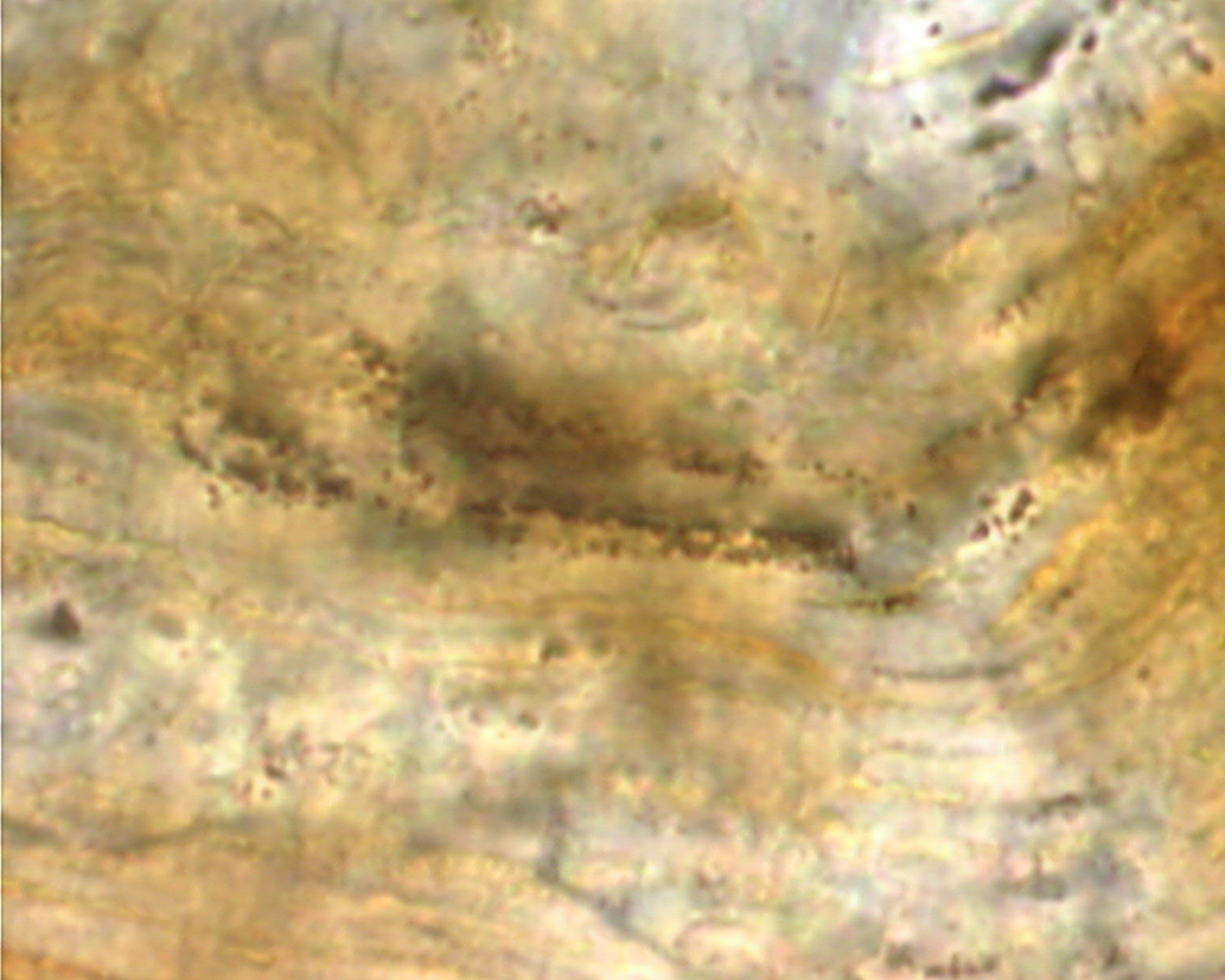 10 µm
10 µm
Aragonite is rapidly precipitating in the cold spring environment 
Morphological evidence suggest biosignature capture is prevalent
Conclusions
Carbonate precipitation patterns resemble stromatolite formations (right) and may indicate that biology plays an important role in the precipitation process
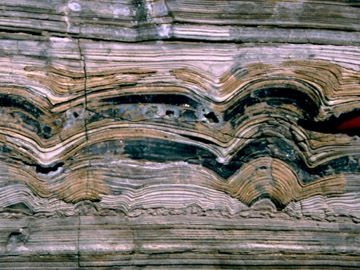 Future Work: Electron Microscopy
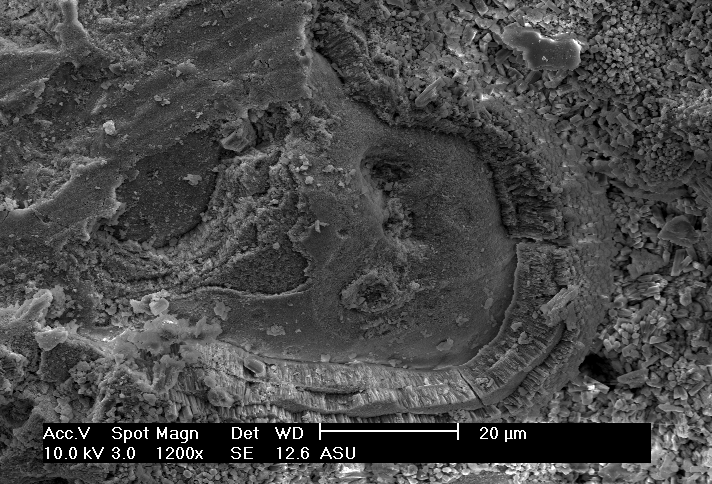 SEM work shows carbonate layering
Future Work: Raman Spectroscopy
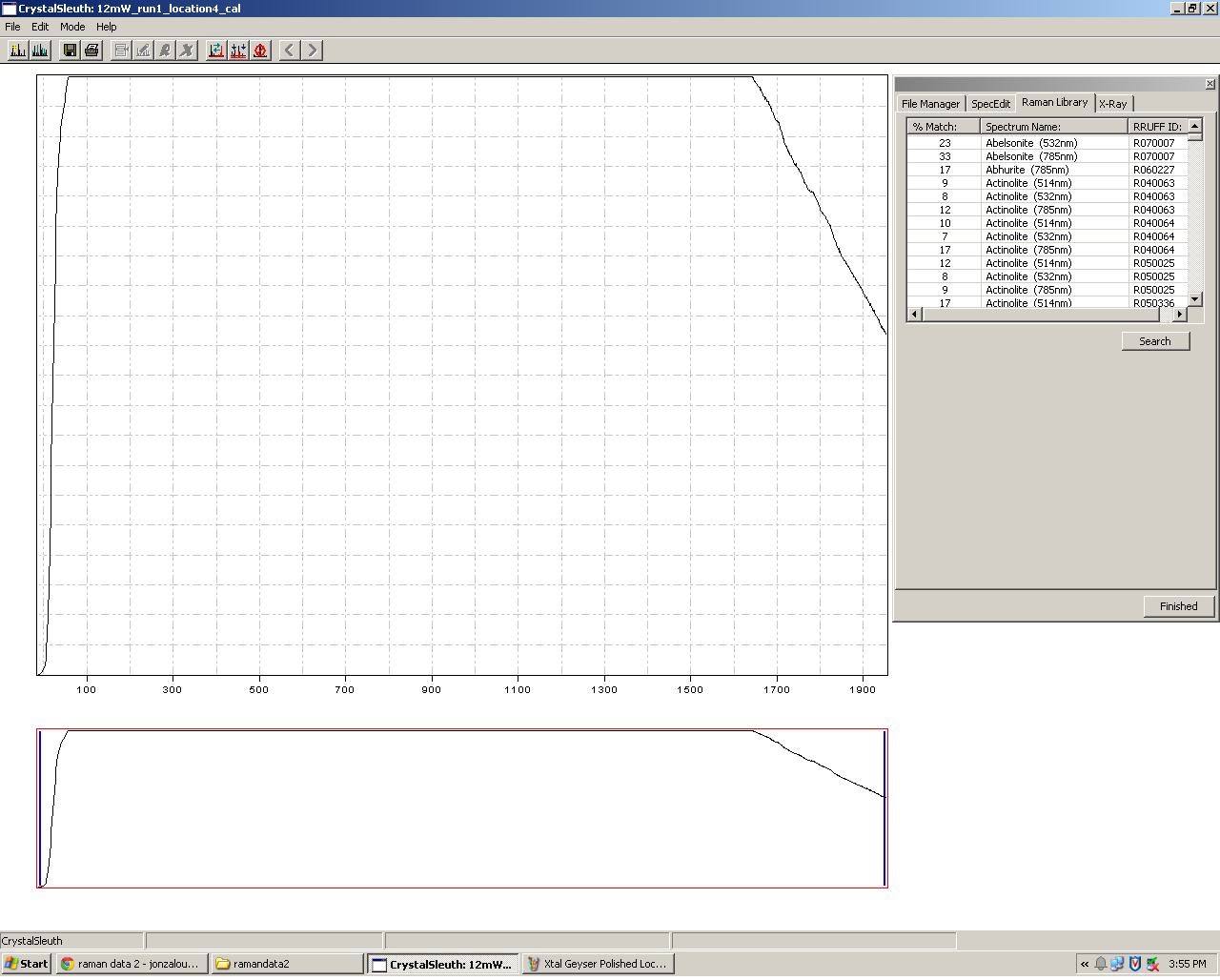 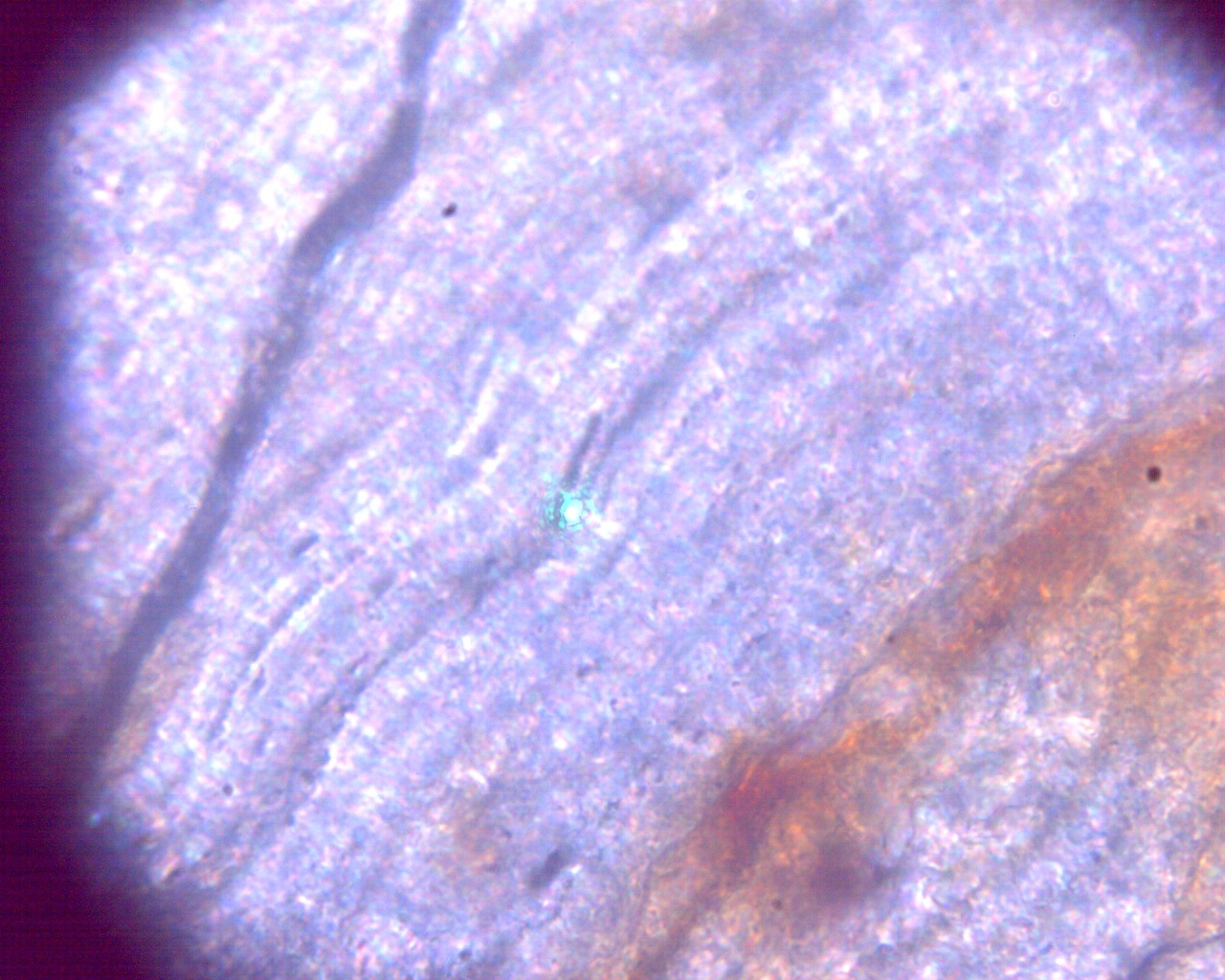 Fluorescence effect washes out Raman 
signal, may be overcome with higher 
power setting
Raman laser spot on microbial layer
References
Gouveia, F. J., and S. J. Friedmann. Timing and prediction of CO2 eruptions from Crystal Geyser, UT. United States. Department of Energy, 2006.

Waltham, Tony. "Crystal Geyser–Utah's cold one." Geology Today 17.1 (2001): 22-24.

Image credits: Flickr user juniperus_scopulorum, Google Earth, www.galenbeck.de